REUNIÓN TUTORIAL CON FAMILIAS
ALCAÑIZ, OCTUBRE 2019
CICLO:
Electromecánica de Vehículos
ME PRESENTO
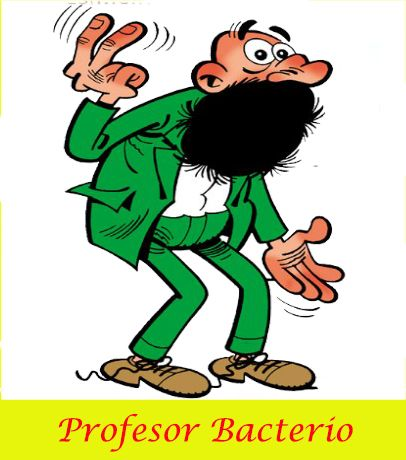 Nombre.
Otros aspectos de nuestro perfil: 
De dónde somos
Formación
Cualquier otro aspecto personal (no digo privado) que les predisponga mejor hacia nosotros
Años de experiencia docente, años en el centro
Entrando en materia:
Horario de atención 
¿Nos conocemos? Interesarnos por las familias que han acudido a la reunión
PRESENTACIÓN DEL CENTRO
Página web del Centro
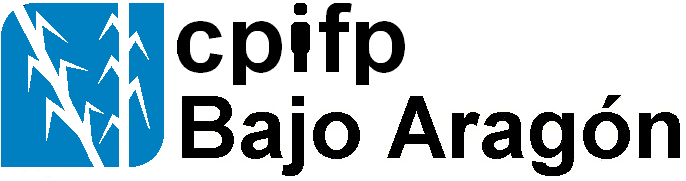 Presentación equipo directivo ¿dudas?
Compartimos instalaciones con el IES Bajo Aragón (explicación)
Organigrama del centro (seguramente ya lo habrán entregado)
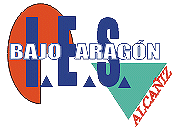 Plano del centro
SERVICIOS FUNDAMENTALES
FAMILIAS PROFESIONALES (Administrativo, Automoción, Informática, Sanitaria, Electricidad)

DEPARTAMENTOS ESTRATÉGICOS (EAC, IOPE, Innovación, Calidad)

FORMACIÓN PARA EL EMPLEO

FORMACIÓN PROFESIONAL DUAL

ORIENTACIÓN académica y profesional
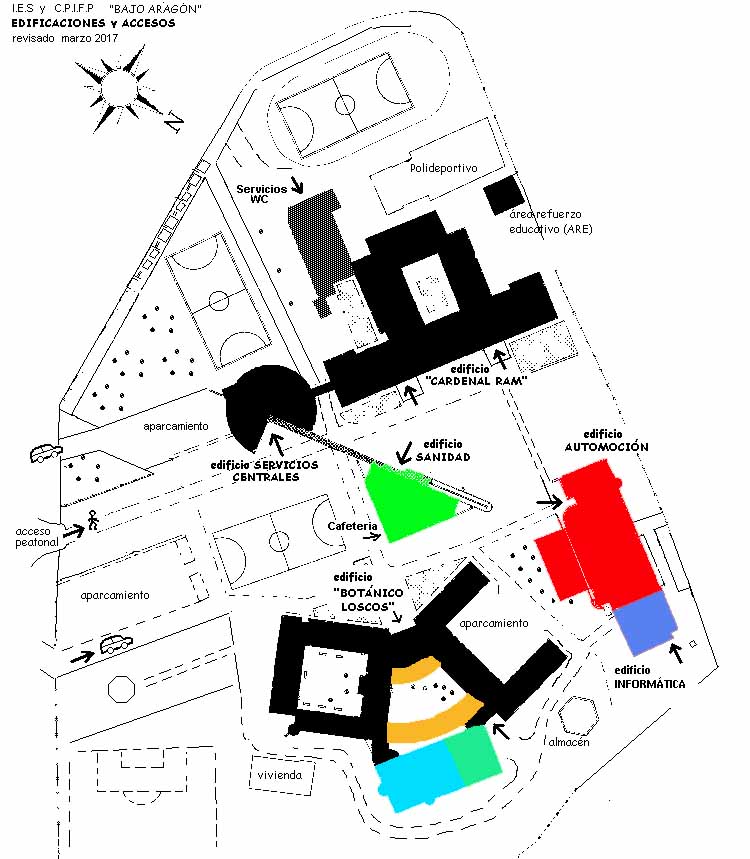 PRESENTACIÓN GENERAL DEL CICLO
TITULO DE F.P
Para añadir la información que creamos oportuna
Y UNA VEZ SUPERAMOS PRIMER CURSO…
Acceso a segundo:  módulos llave
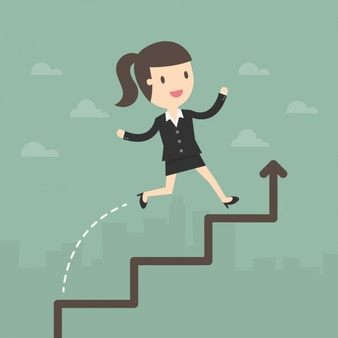 FCT:  condiciones de acceso
Otras posibilidades
Erasmus
FP dual (si hay proyecto)
Módulo de proyecto (ciclos que lo posean)
Bolsa de trabajo del centro
Posibilidad de participación campeonatos skills
Novedad !!!! Refuerzo en idiomas (sólo para Electricidad, Automoción y Sanidad)
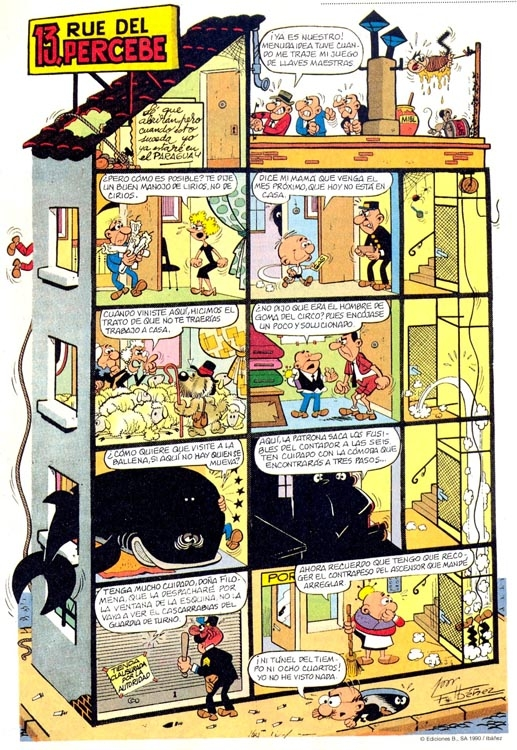 EL GRUPO
Número de estudiantes
Otros aspectos (en general): 
Procedencias o localidades de origen
Formación anterior, forma de acceso
Edades
Otros
Conclusiones generales evaluación inicial
¿Fotos de grupo? en actitud distendida o posando
PRESENTAMOS EL CURSO
EQUIPO DOCENTE
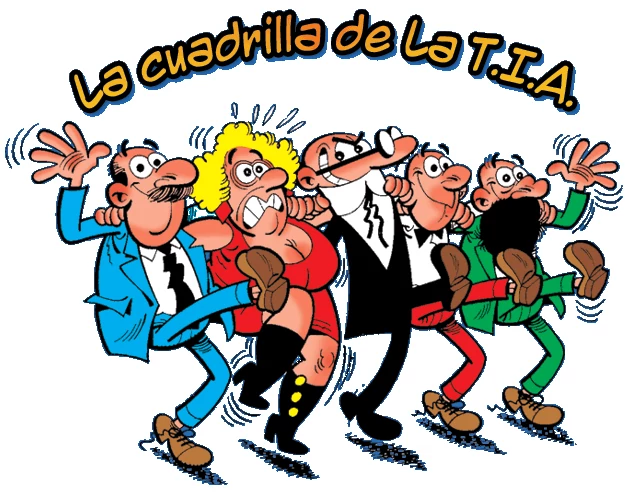 HORARIO DEL CURSO
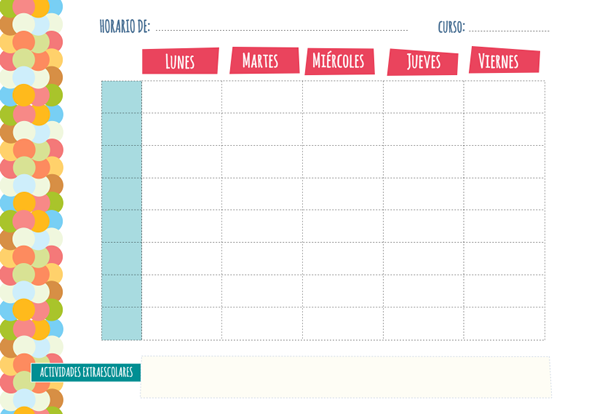 OTRAS INFORMACIONES 
Y RECOMENDACIONES
Fechas de evaluación
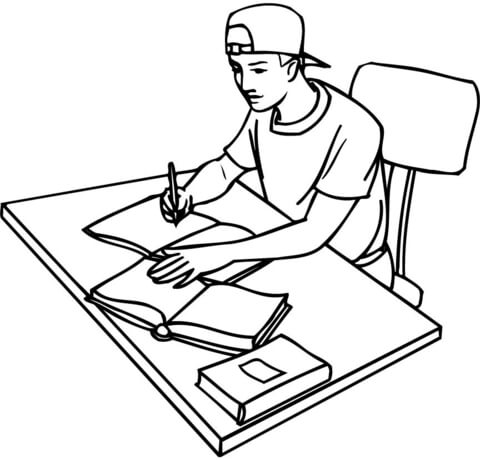 Convocatorias 
Número de evaluaciones
Recuperaciones
Convocatorias finales (las dos en junio)
Número de convocatorias totales (cuatro, a partir de esta hay que solicitarlas)
Aspectos relacionados con el estudio
Hábitos de estudio
Recomendación de dedicación diaria (a modo de orientación)
Responsabilidad y control del alumnado por parte de las familias
Otras informaciones
Becas (información general)
Ayudas al transporte (información general)
Etc.
NORMAS DE CONVIVENCIA
R.R.I. (disponibilidad en página Web)

Normas de funcionamiento
Asistencia y puntualidad obligatorias
Justificación de faltas
Prohibición de fumar
Uso de móviles
Carnet de centro y su uso
Respeto a comunidad educativa y espacios del IES
Otros
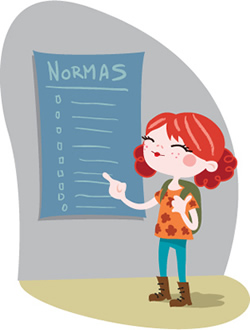 Consecuencias / sanciones
Pérdida del derecho a evaluación continua
Posible anulación de matricula por inasistencia
Pérdida del derecho a beca
Sanciones por acumulación de faltas y/o retrasos injustificados
Pago de material deteriorado por mal uso
Otro tipo de sanciones o incidencias
¿COMO PODEMOS COMUNICARNOS?
Información del Centro
Página web
Redes sociales: Facebook, Instagram, Twitter
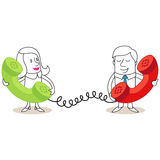 Acceso a SIGAD:  consulta de notas, faltas, partes de incidencia
Atención tutorial:  disponibilidad
Información que se entrega en mano al alumnado
Resumen mensual de faltas (si se solicita)
Boletines de notas: a partir de curso 22/23 se hará por sigad
Otras informaciones que se consideren oportunas (becas, extraescolares,…)
Alumnado mayor de edad
Tienen derecho a recibir la información de forma directa.
También las familias lo tienen en el caso de que el alumno dependa económicamente
Formato de quejas / sugerencias : acceso al mismo y forma de tramitarlo
Encuestas de satisfacción de las familias
AHORA LES TOCA HABLAR A USTEDES…
Dudas, preguntas, etc.
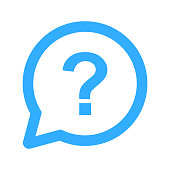 ¡¡¡ GRACIAS POR SU ATENCIÓN !!!